Inspiring change leadership Seminar
A Curriculum For Preparing African American Lived Experience Research Leaders.
1
Housekeeping
Breaks
Restrooms
Agenda

Questions?
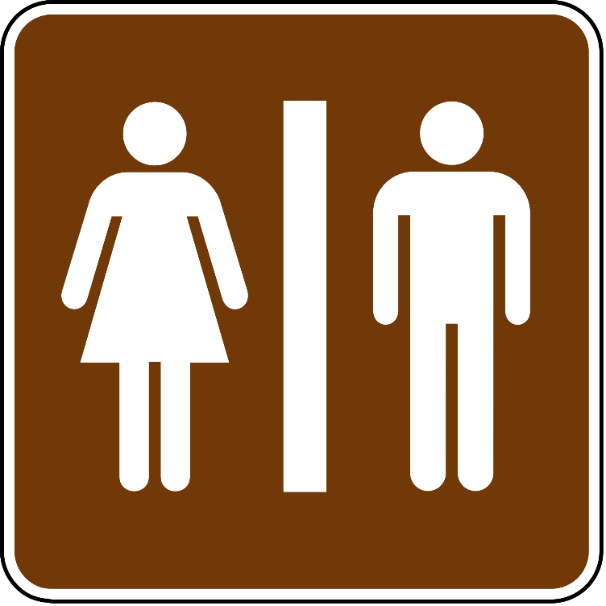 2
AUTHORS
Lindsay Sheehan
Sonya Ballentine 
Sylvia Cole
Christopher Ervin
Jamie Eskridge

Cheryl Metcalf
Scott Noble
John Owens
Helen Wakefield
This project was funded by Patient Centered Outcomes Research Institute (PCORI) award IIT-3974

For more Information go to: www.chicagohealthdisparities.org or contact Lindsay Sheehan at lsheehan@iit.edu
3
Opening & Introductions
4
Purpose
African Americans with lived experience should be involved in research to help reduce unfair barriers.  
Lived experience partners need to be prepared with leadership skills and supported in the leadership role.  

That is where this training comes in and where you come in!
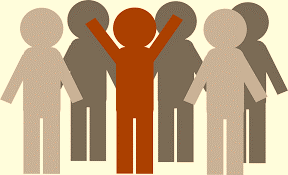 5
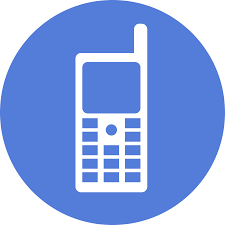 Expectations
Turn cell phones on vibrate during sessions
Limit phone calls and personal business to break time
Respect opinions of others
Take turns speaking
Practice your new skills and knowledge in your everyday life
6
Introduction to CBPR
Session 1
7
What is CBPR?
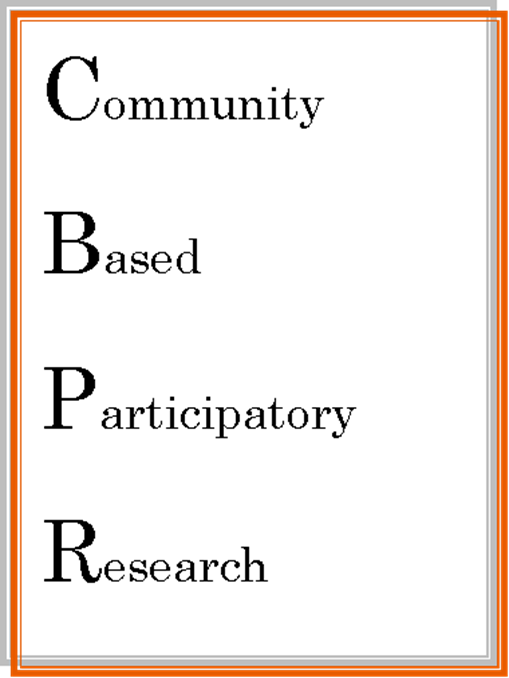 8
CBPR Principles
Brings researchers and community members together
Balances research and action
Recognizes communities
Recognizes that everyone has something to offer
Is a chance to learn from each other
9
CBPR Principles
Requires commitment and dedication.
Focuses on issues in the local community.  
Benefits all people involved.
Improves the health care system.
Empowers people.
10
Strengths of CBPR
Collaborative
Unique strengths
Importance to the community
Improves communities
Eliminates disparities
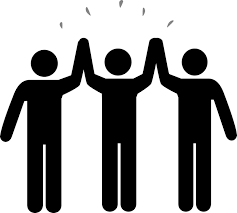 11
What is Leadership?
Session 2
12
Leaders…
Do their best
Feel good
Stay committed to the project
13
Duties of Lived Experience Research Leader
Team Facilitation
Liaison between team, organization and/or agency 
Research Recruitment
Data Collection 
Time Management & Organization
“You can’t lead where you haven’t been.”
 Willie Taplin Barrow
14
Three Leadership Styles
Laissez-Faire
	“Free-For-All”

Transactional Style
	“Same old- Same old”

Transformational Style
	“Move and Shake”
15
Transformational Leadership
Give each person on the team individual attention.
Provide group members with challenges to solve
Inspire and motivate group members
Be a role model for group members
16
Communication Skills
Session 3
17
Communication on Research Projects
Research Co-Leaders: Co-leaders usually include the academic researcher and/or a representative from the community partner agency.
Community Organizations/ Agencies: Agencies will support the project and will usually be providers of mental and physical health services. 
CBPR Team Members: Additional persons with lived experience and other stakeholders that will attend the meetings and provide insight.
18
Attending Skills
Engaging Body Language
Facial Expressions
Eye Contact
Avoid Distractions
Time Sensitivity
Considerations
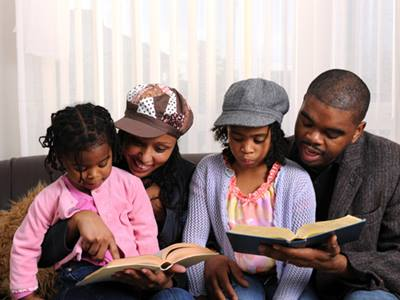 19
Role Play #1: Attending Skills
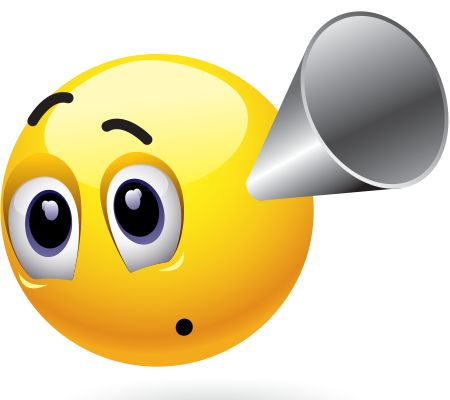 Listener
Speaker
Observer

See practice cards
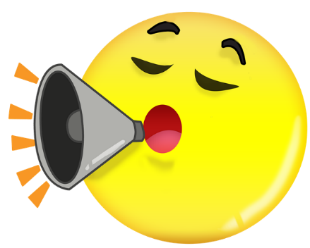 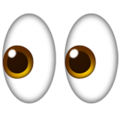 20
Following Skills
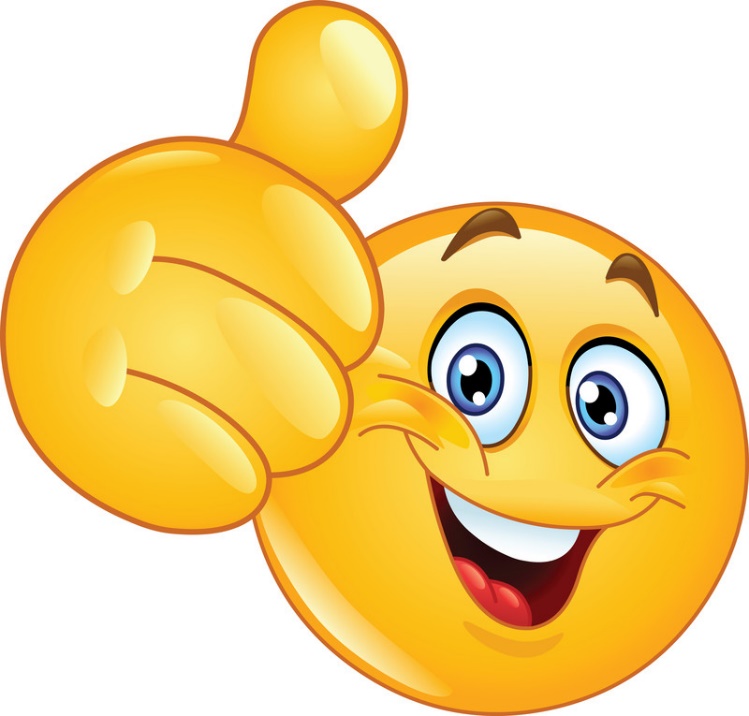 Door Openers
Simple Encouragers
Questioning
Attentive Silence
21
Role Play #2: Following Skills
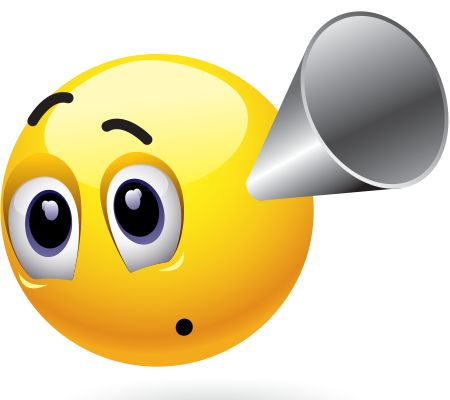 Listener
Speaker
Observer
See cards
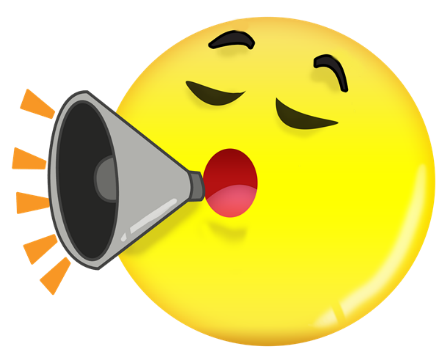 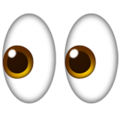 22
Break
23
Reflecting Skills
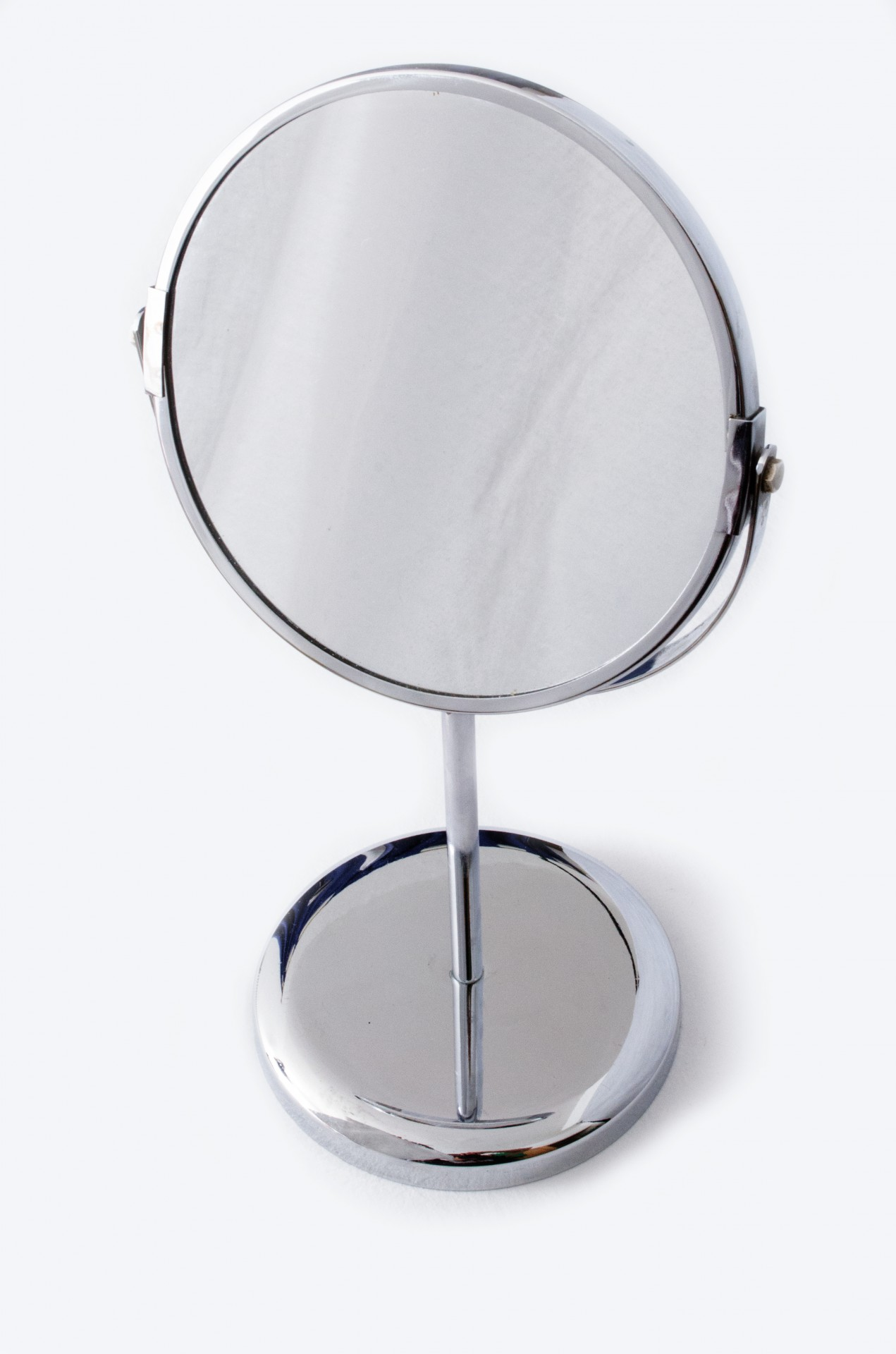 Paraphrasing
Connecting Feelings and Meanings
Summarizing
24
Role Play #3: Reflecting Skills
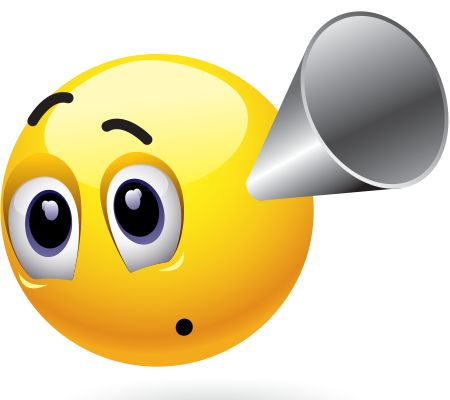 Listener
Speaker
Observer
See practice cards
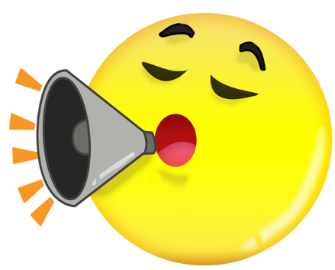 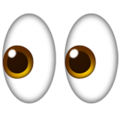 25
Constructive Feedback
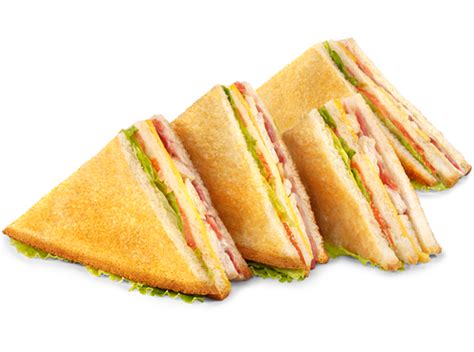 Sandwiching
Begin with compliment
Add solution to concern
End with thank you of hard work
26
Role Play #4: Constructive Feedback
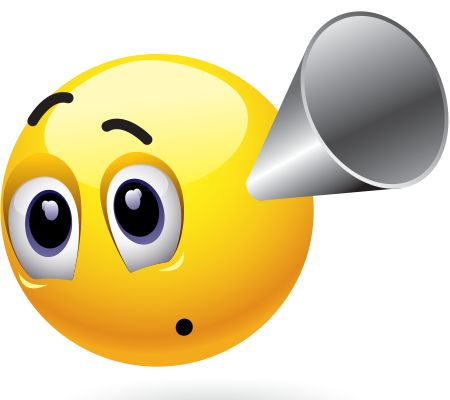 Listener
Speaker
Observer
See cards
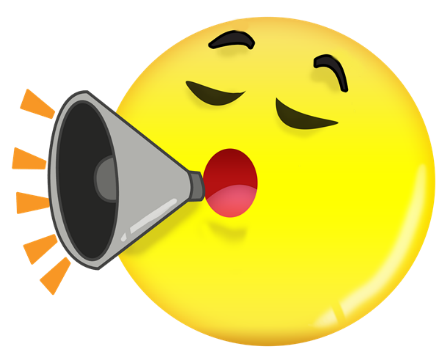 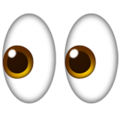 27
What do you want to work on?
Circle items from handout that you want to improve on
How can you use these skills in your daily life?
28
Project Management
Session 4
29
Project Management Tasks
30
Time Management
How can I be organized?
How do I get started?
How can I limit distractions?
How can I get back on track?
31
Create an Action Plan
32
Delegating Tasks
Goals of Delegating
Gives team member responsibility to accomplish tasks
Develops skills
Increases efficiency
Time Saving
Considerations
Trust
Experience
Importance
33
Making an Agenda
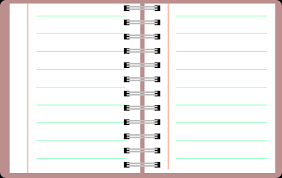 34
Leading a Meeting
Session 5
35
Tasks of a Facilitator
Follow the agenda. 
Listen to group members
Make sure all group members have a chance to participate
Build consensus among members
Summarize discussions
Action plan
36
Group Engagement
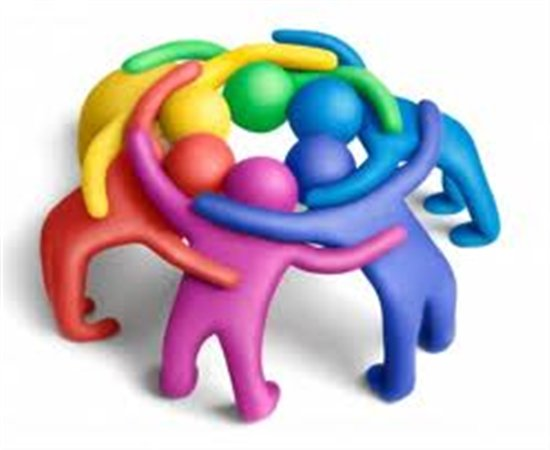 37
Basic Meeting Rules
Be on time
Have an open mind
Ask questions
Don’t interrupt
No side conversations
38
Practice Time
Get in small groups and practice leading the meeting
39
Professionalism & Self-Care
Session 6
40
What does professionalism mean?
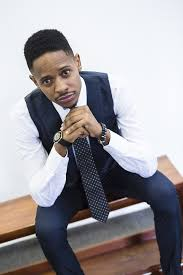 41
Activity: Professional vs Unprofessional
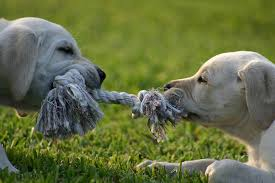 42
Tips for Professionals
Follow agency policies
Ask for help
Follow the lead of respected people
Keep personal business at home
Learn to say no nicely
43
Practicing Professionalism
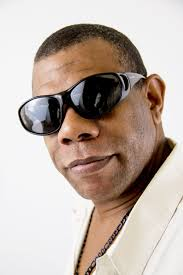 Meet Gary!
44
Self-Care
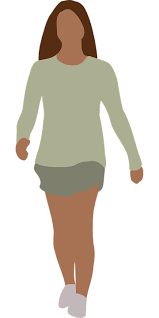 Taking care of YOU!
45
Six Parts of Wellness
Self-care is not about self-indulgence, it’s about self-preservation.
                                      --Audre Lorde
46
Activities I DoActivities I Want to Do
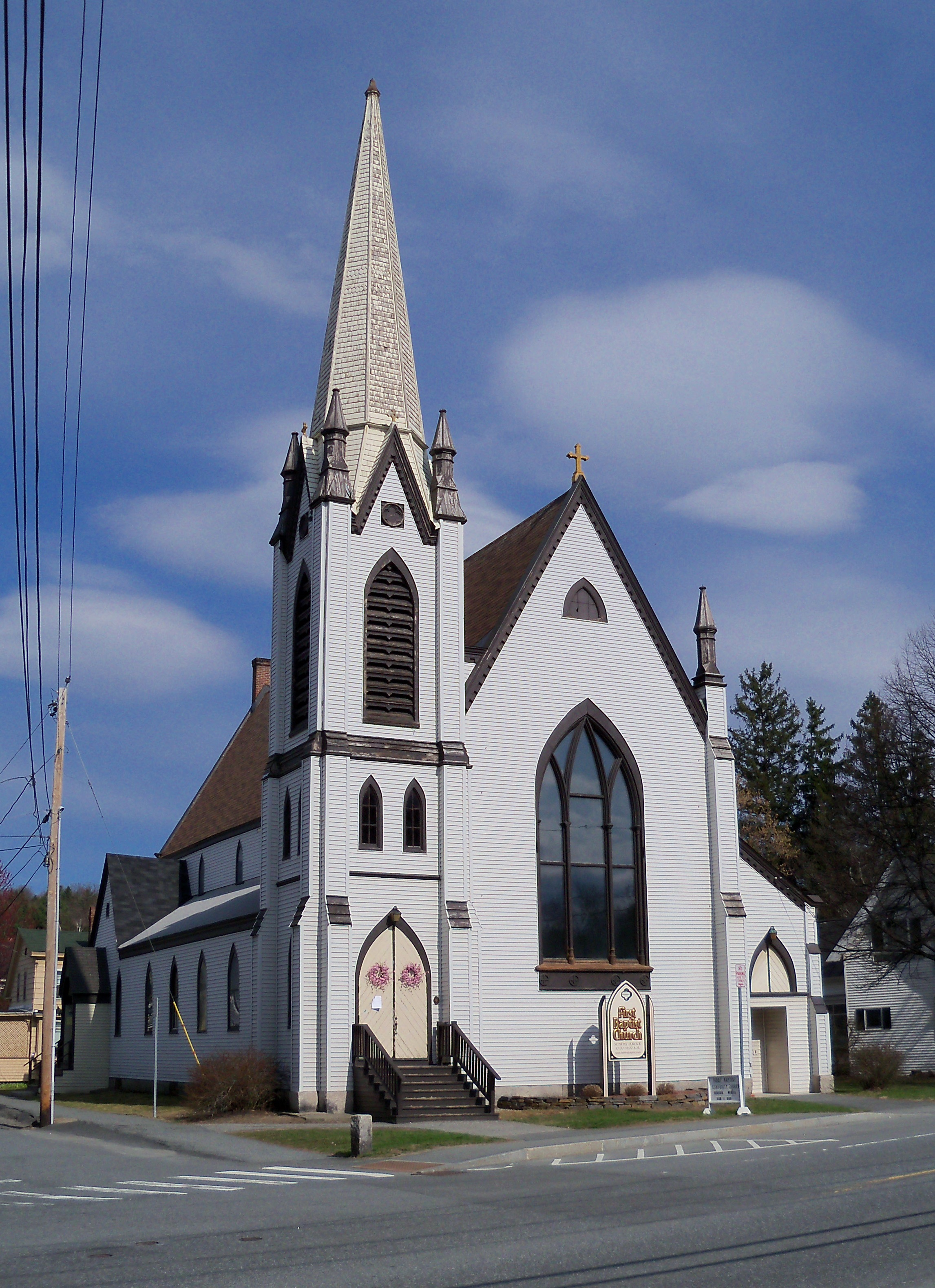 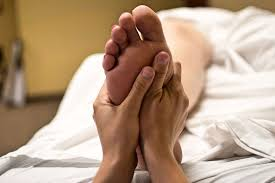 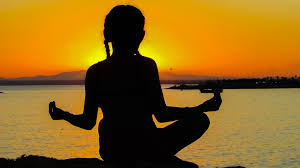 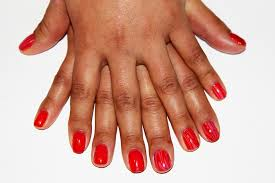 47
Managing Your Stress
48
Tips for Managing Stress
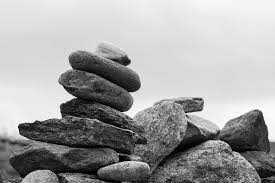 If something makes you anxious, do it right away or write it down.
Say no if you need to. 
Take a break.
Stay organized.
49
Mentorship
Session 7
50
“Show me a successful individual and I’ll show you someone who had real positive influences in his or her life.  I don’t care what you do for a living—if you do it well I’m sure there was someone cheering you on or showing the way.  A mentor.”
--Denzel Washington

Movie Character Mentors
51
My Story of Mentorship
52
Who Mentored You in The Past?
Who took an interest in your welfare and development when you were taking on challenges?
Who helped you uncover a hidden talent or ability?
Who was a role model for you?
53
What do you expect from your mentor?
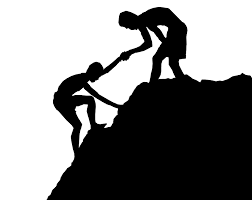 54
How Can I Be a Good Mentee?
Commit the time for meetings, homework, and growth
Be flexible and open-minded to mentor feedback.
Keep your mind on the big goals (e.g. to finish the project)
Remember that mentors can’t solve every problem
55
How Can I Find a Mentor?
Brainstorm Activity
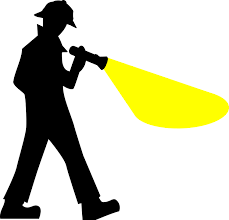 56
Solving Problems and Managing Conflicts
Session 8
57
Solving Problems
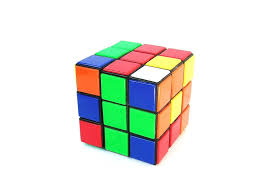 Define the Problem
Brainstorm Solutions
Review Solutions
Use the Chosen Solution
See How Your Solution Worked
58
Problem-Solving Practice
Your team is not meeting the deadlines because individuals are coming to the meeting late, are a “no show” or are not doing their part.  You are already three weeks behind schedule.  You have talked to the group about the issue already, but it does not seem to be getting any better.
59
Conflict Management
Assertiveness
Cooperativeness
How much you try to satisfy the other person’s concerns.
How much you make your own concerns known to others.
60
Assertive vs. Aggressive
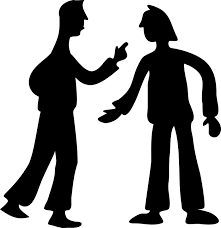 61
Reacting to Conflict
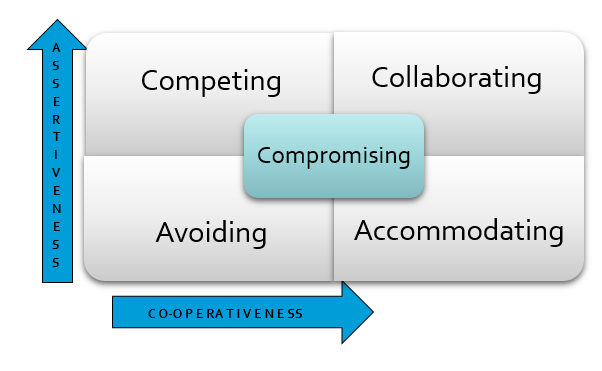 62
Pros and Cons
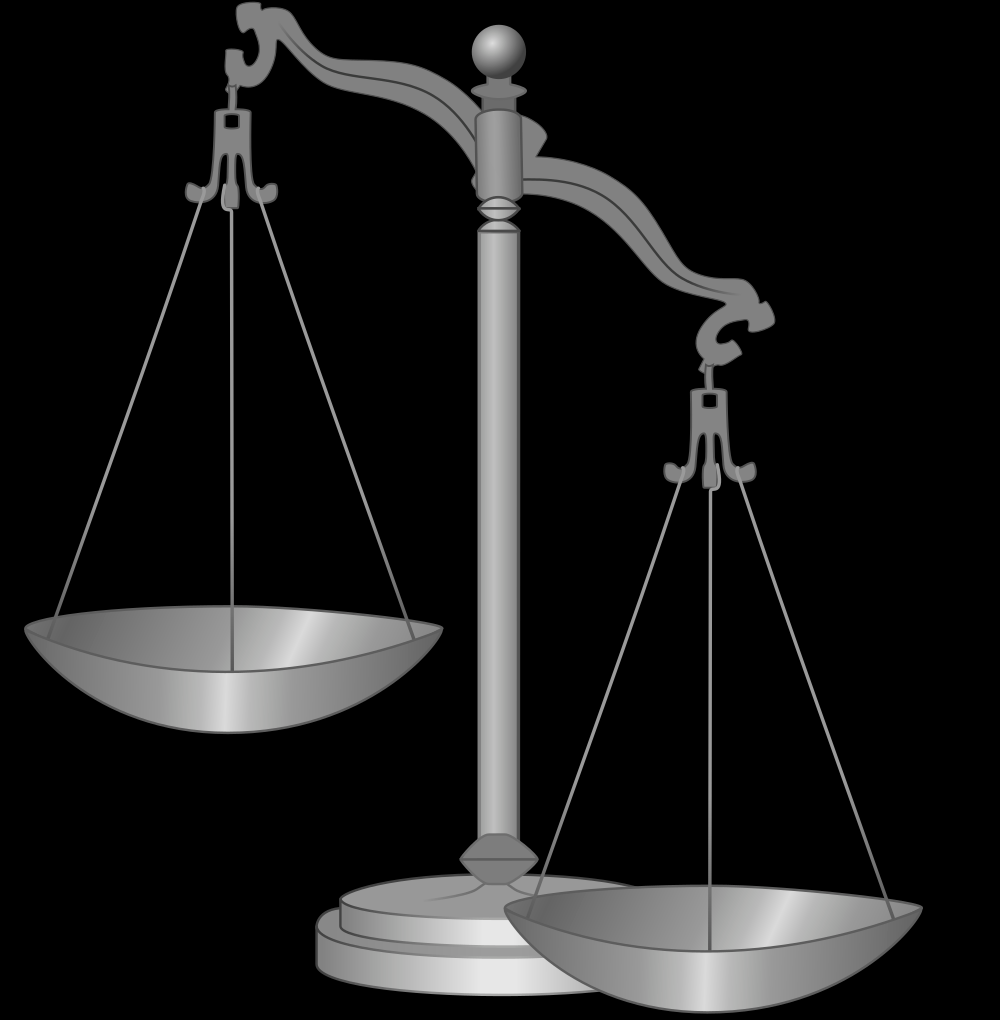 Competing
Accommodating
Avoiding
Collaborating
Compromising
63
Practice Managing Conflicts
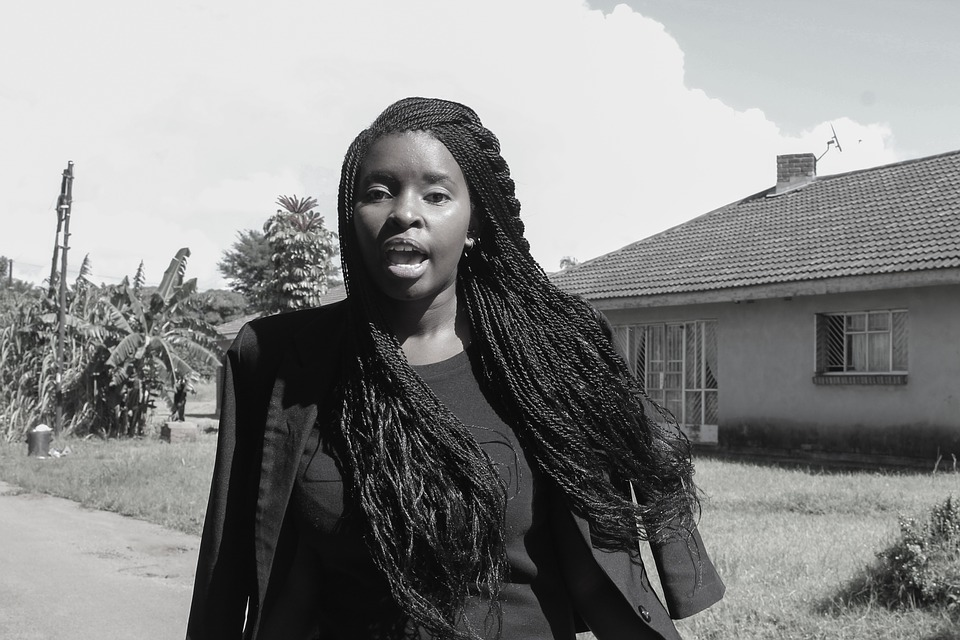 64
Next Steps
65
Feedback
66
Thank you for coming!!!
67